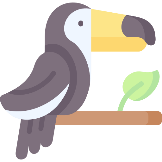 Inicio
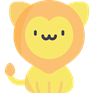 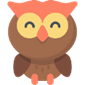 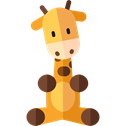 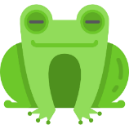 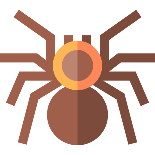 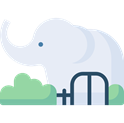 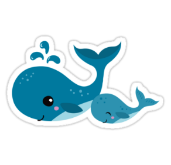 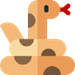 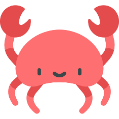 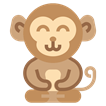 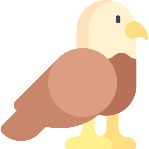 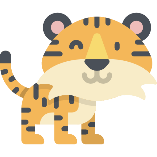 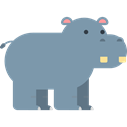 Llegada
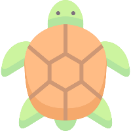 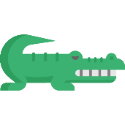 Vuelve a intentarlo